Estar with Conditions
Unit 5 Part 2
estar abierto/a
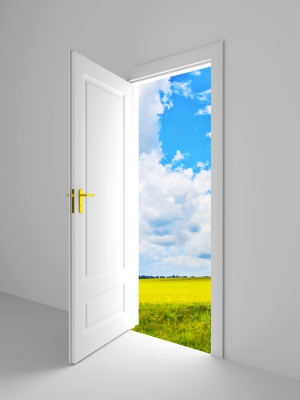 estar aburrido/a
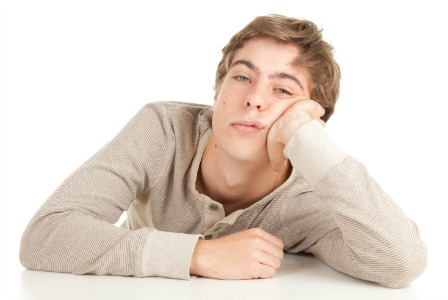 estar alegre
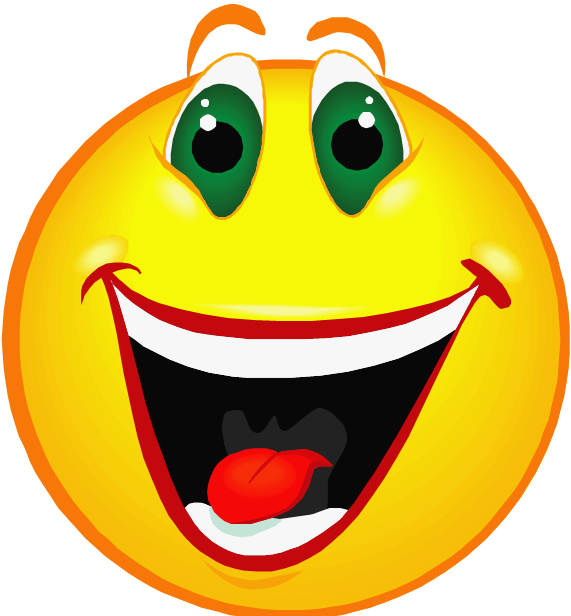 estar amable
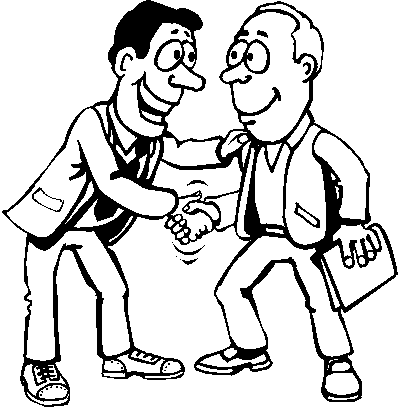 estar avergonzado/a
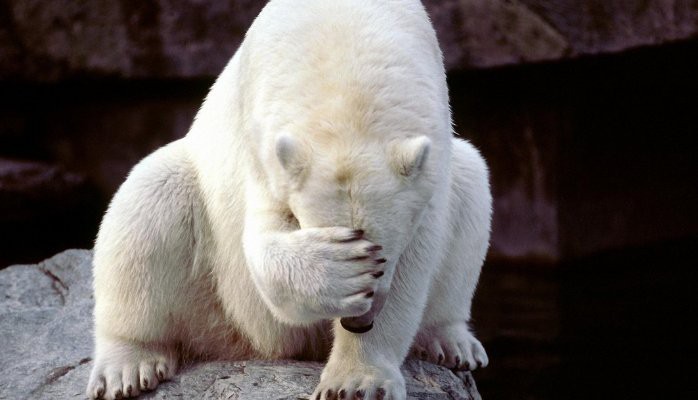 estar cansado/a
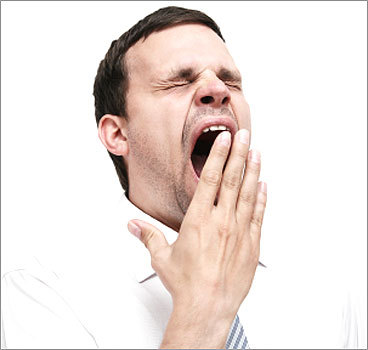 estar cerrado/a
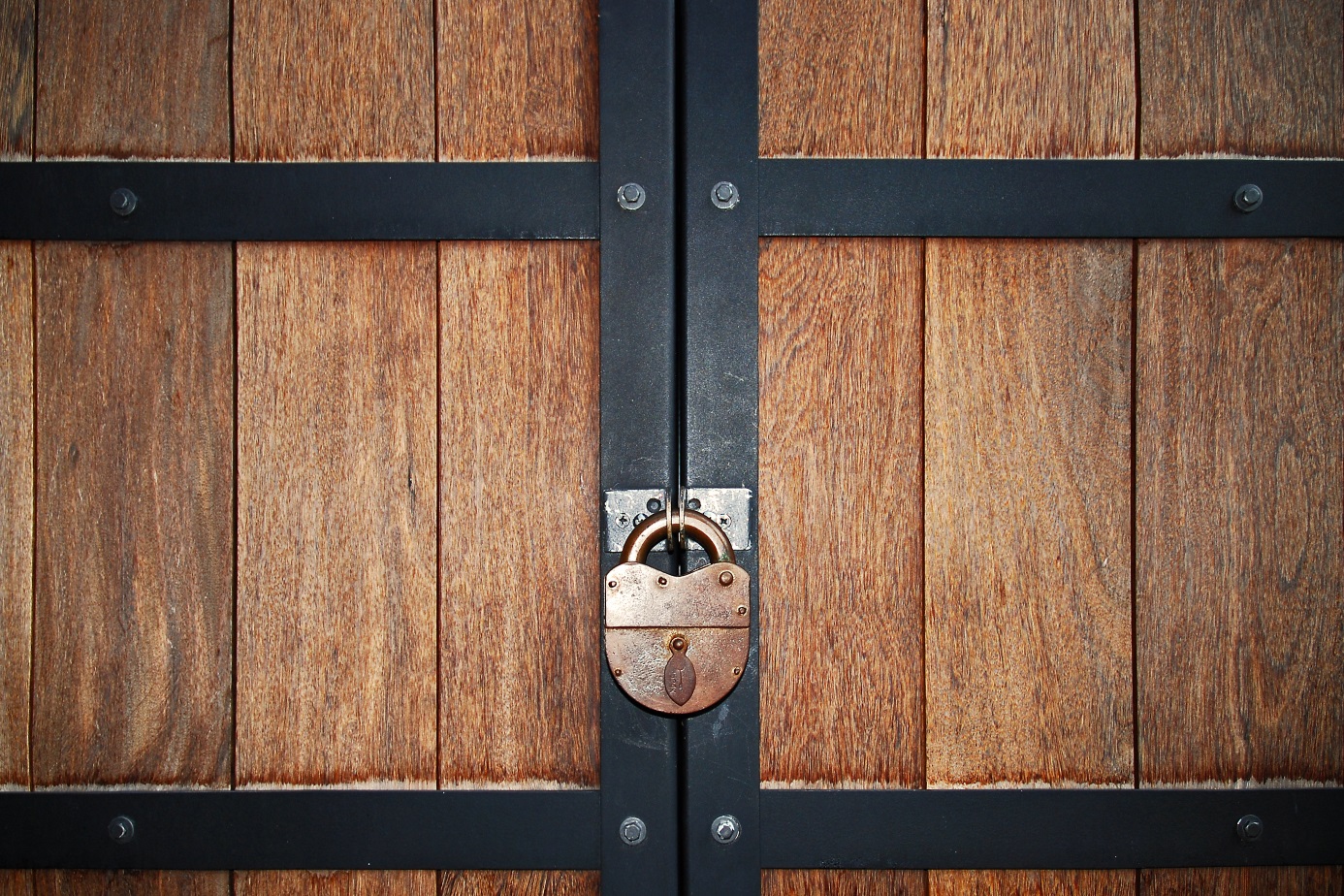 estar cómodo/a
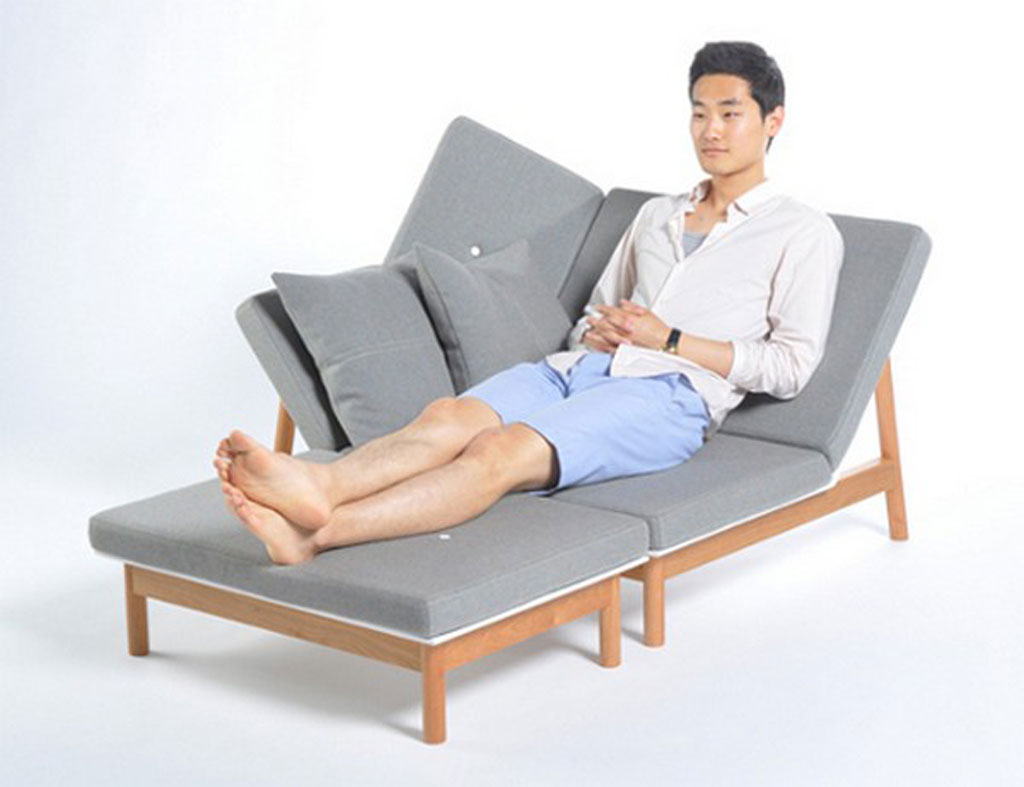 estar confundido/a
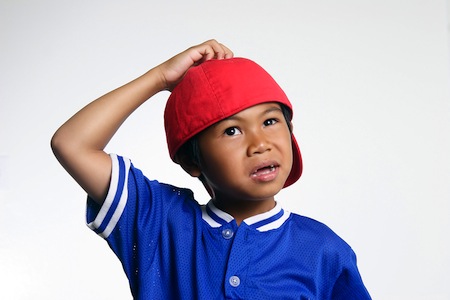 estar contento/a
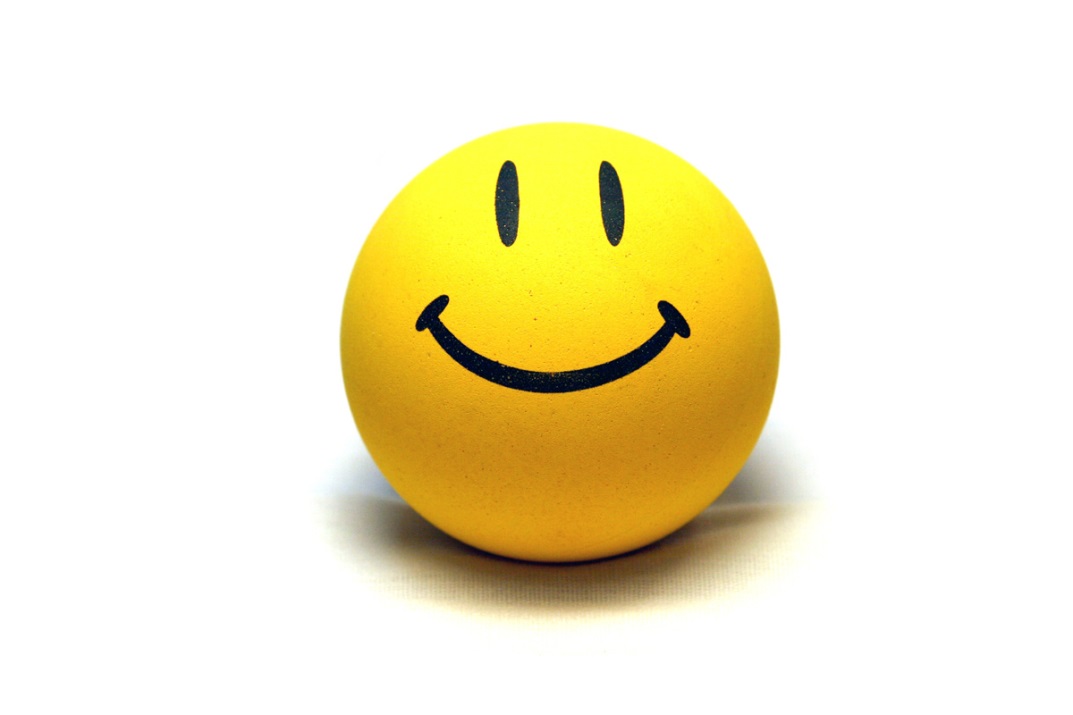 estar de buen humor
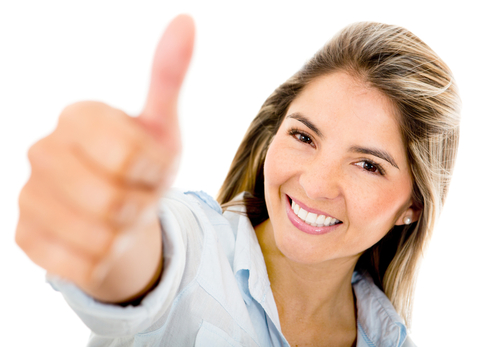 estar de mal humor
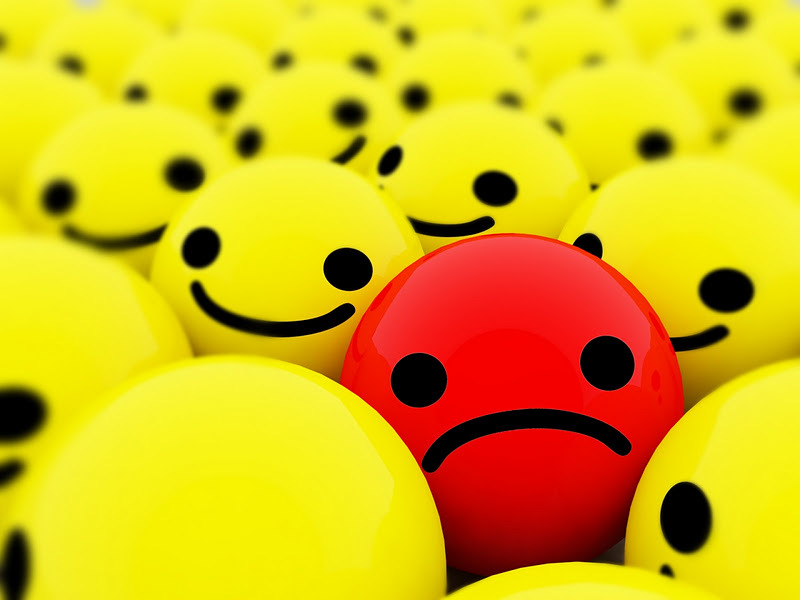 estar desordenado/a
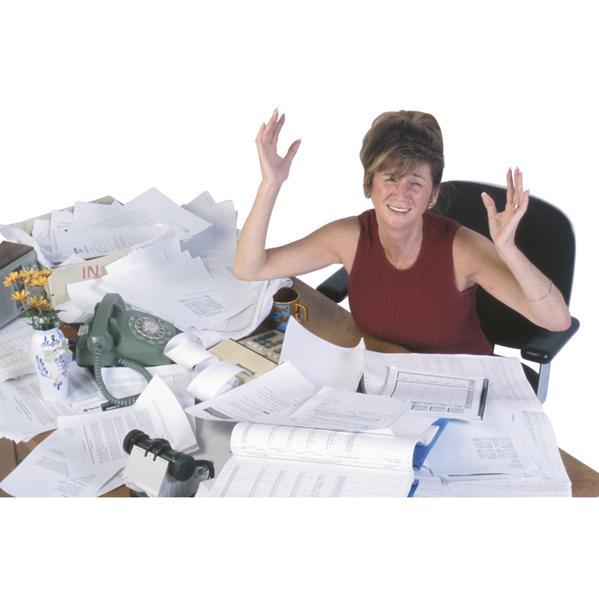 estar emocionado/a
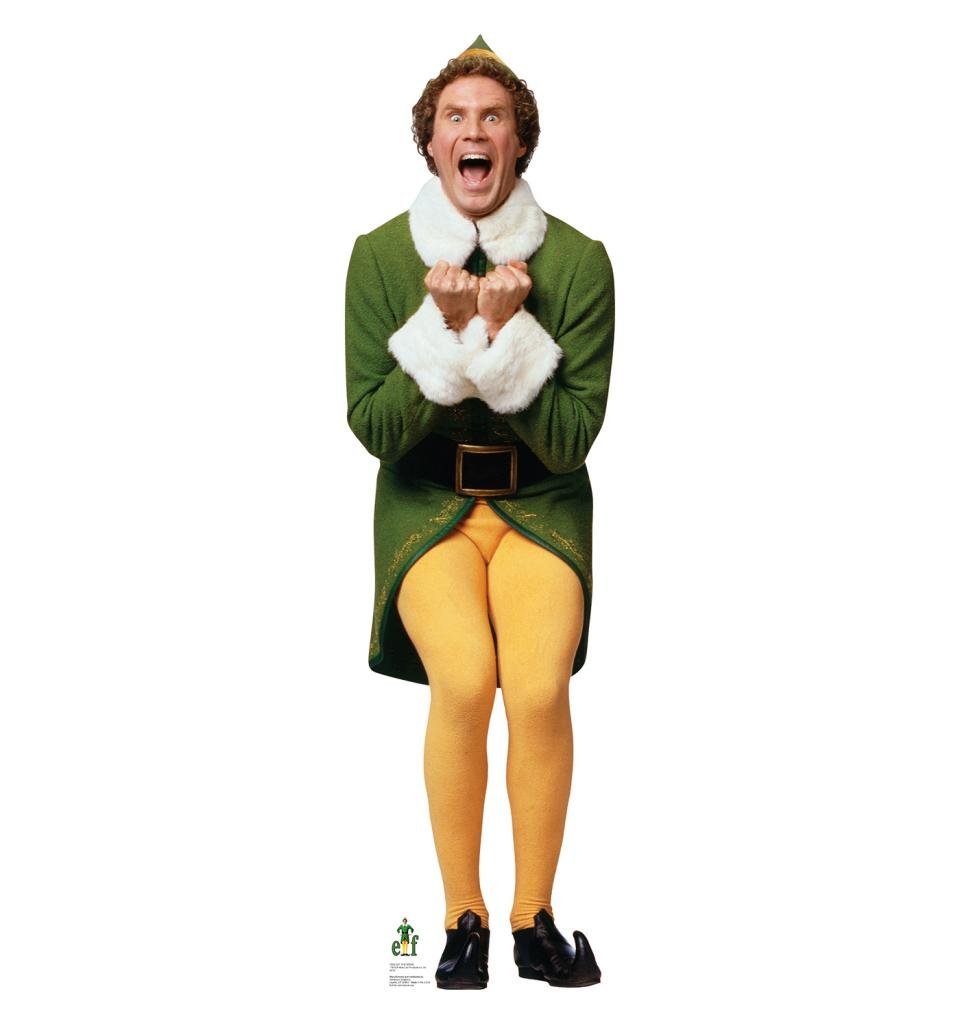 estar enamorado/a de
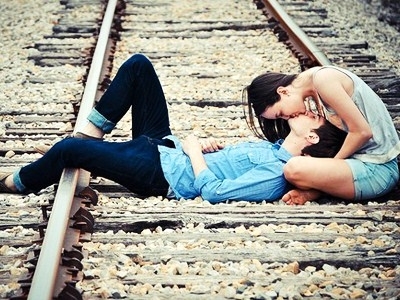 estar enfermo/a
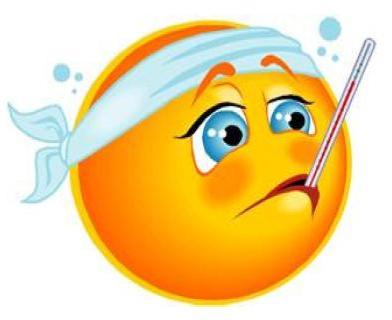 estar enojado/a
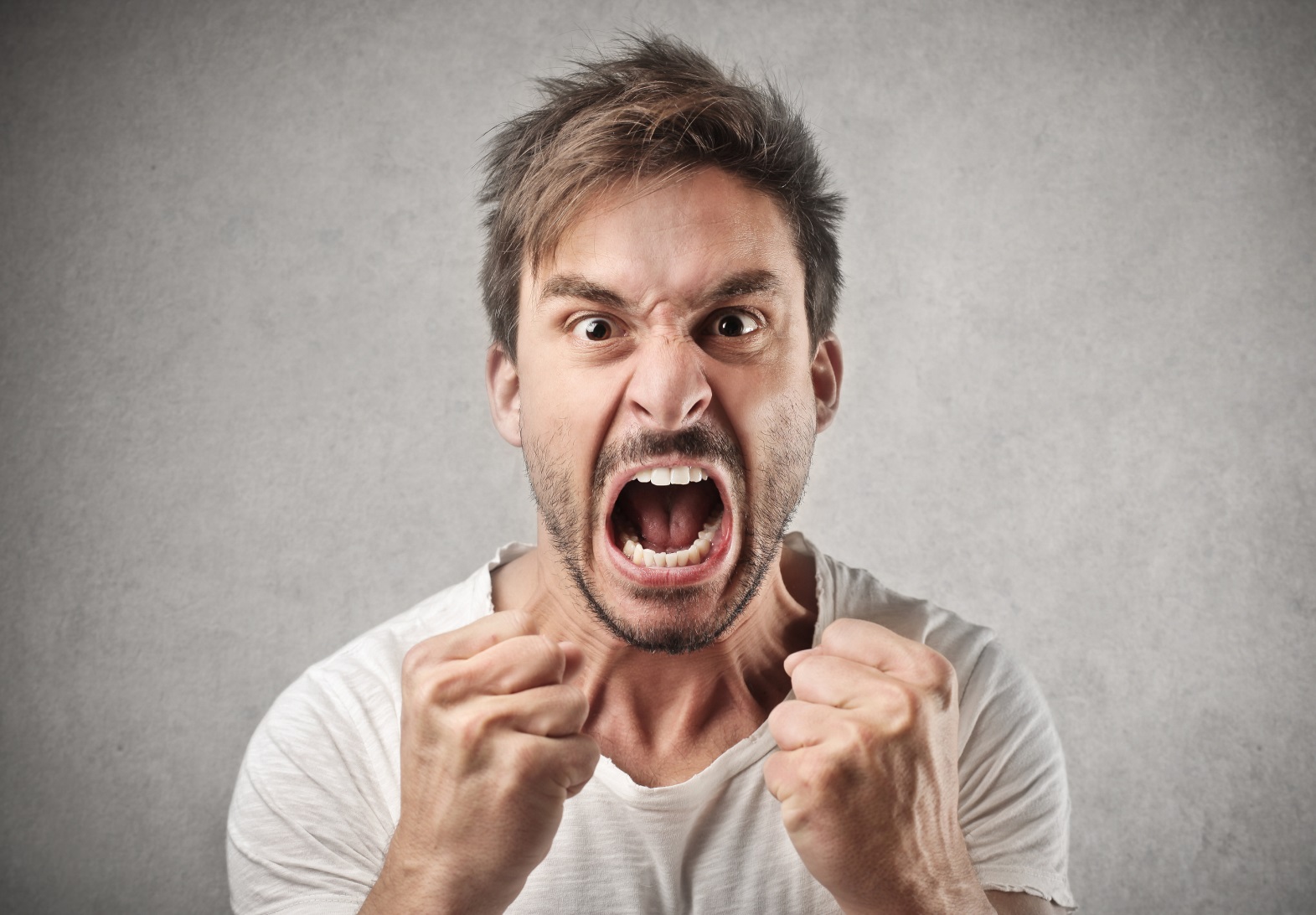 estar equivocado/a
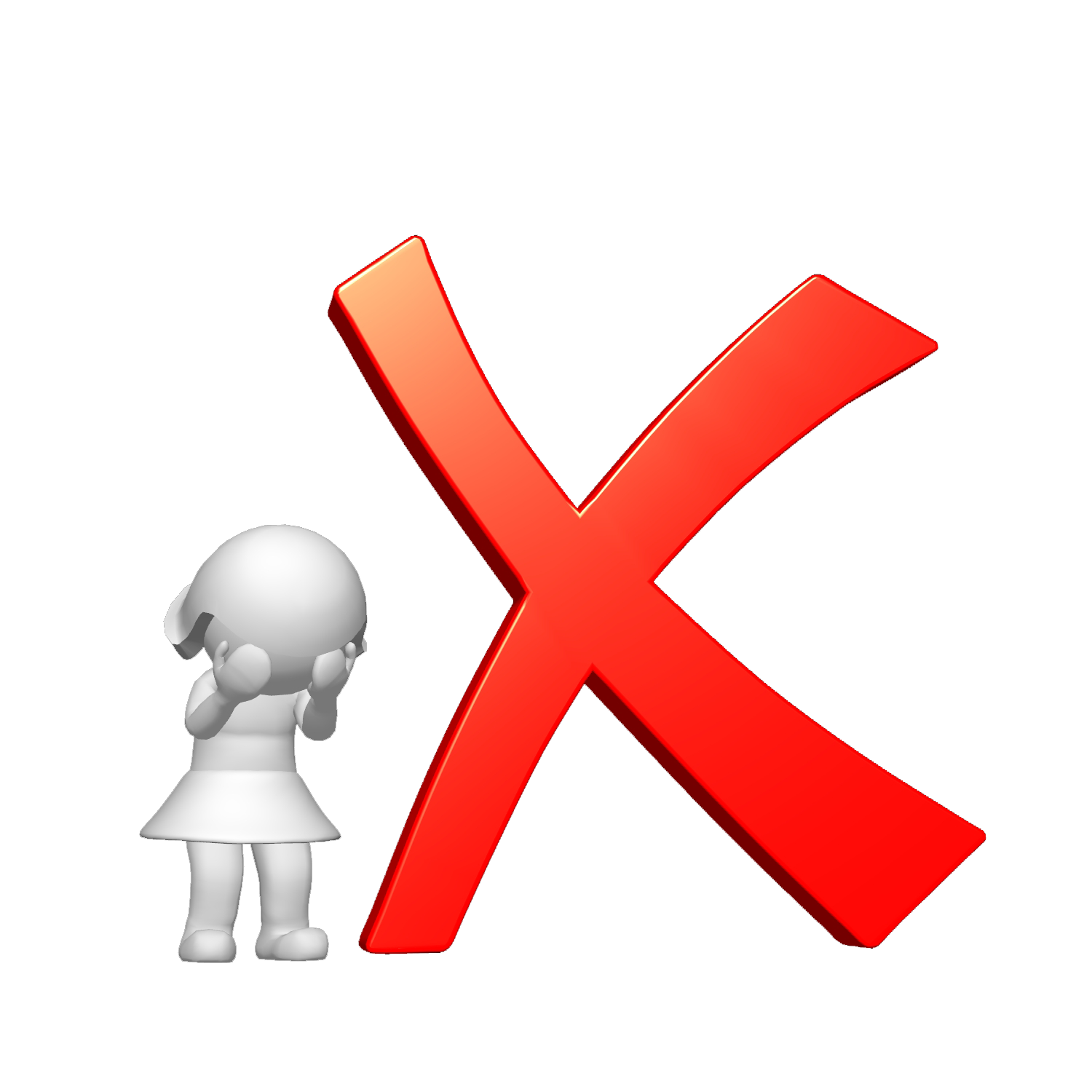 estar feliz
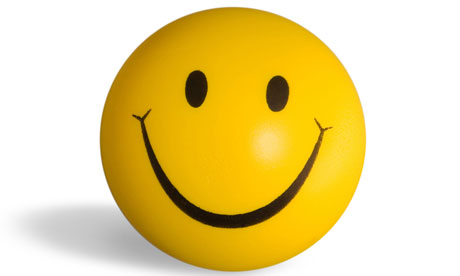 estar limpio/a
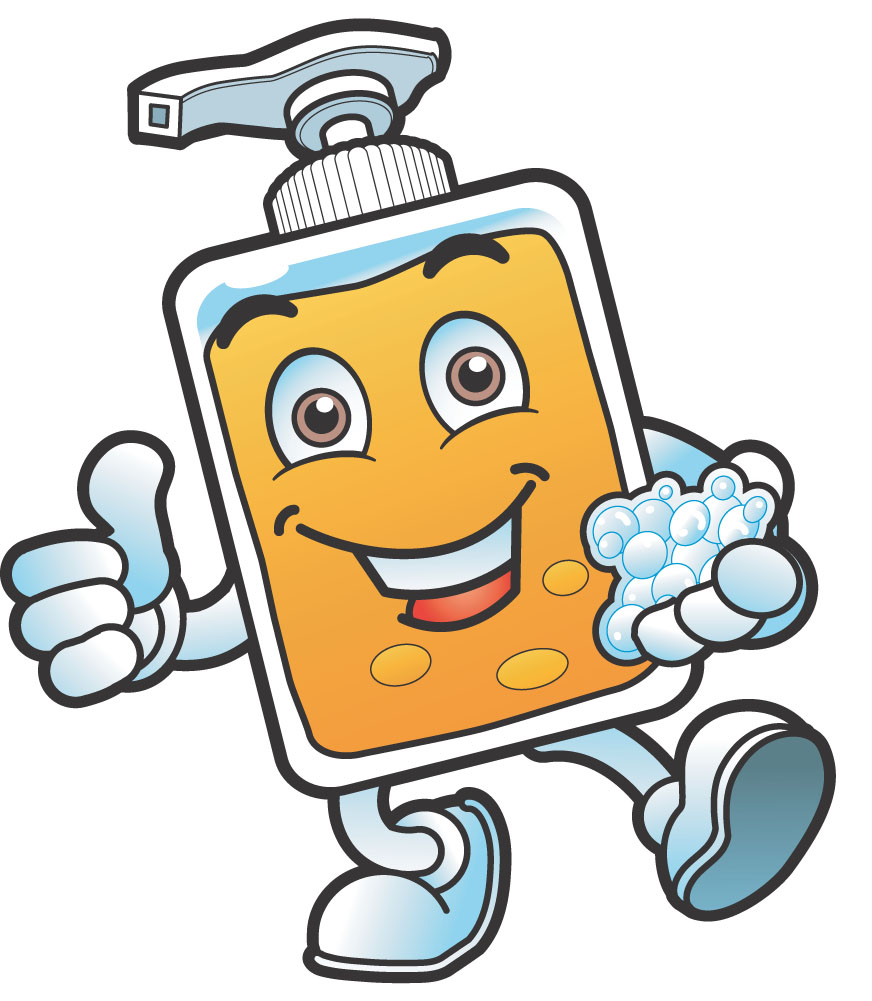 estar listo/a
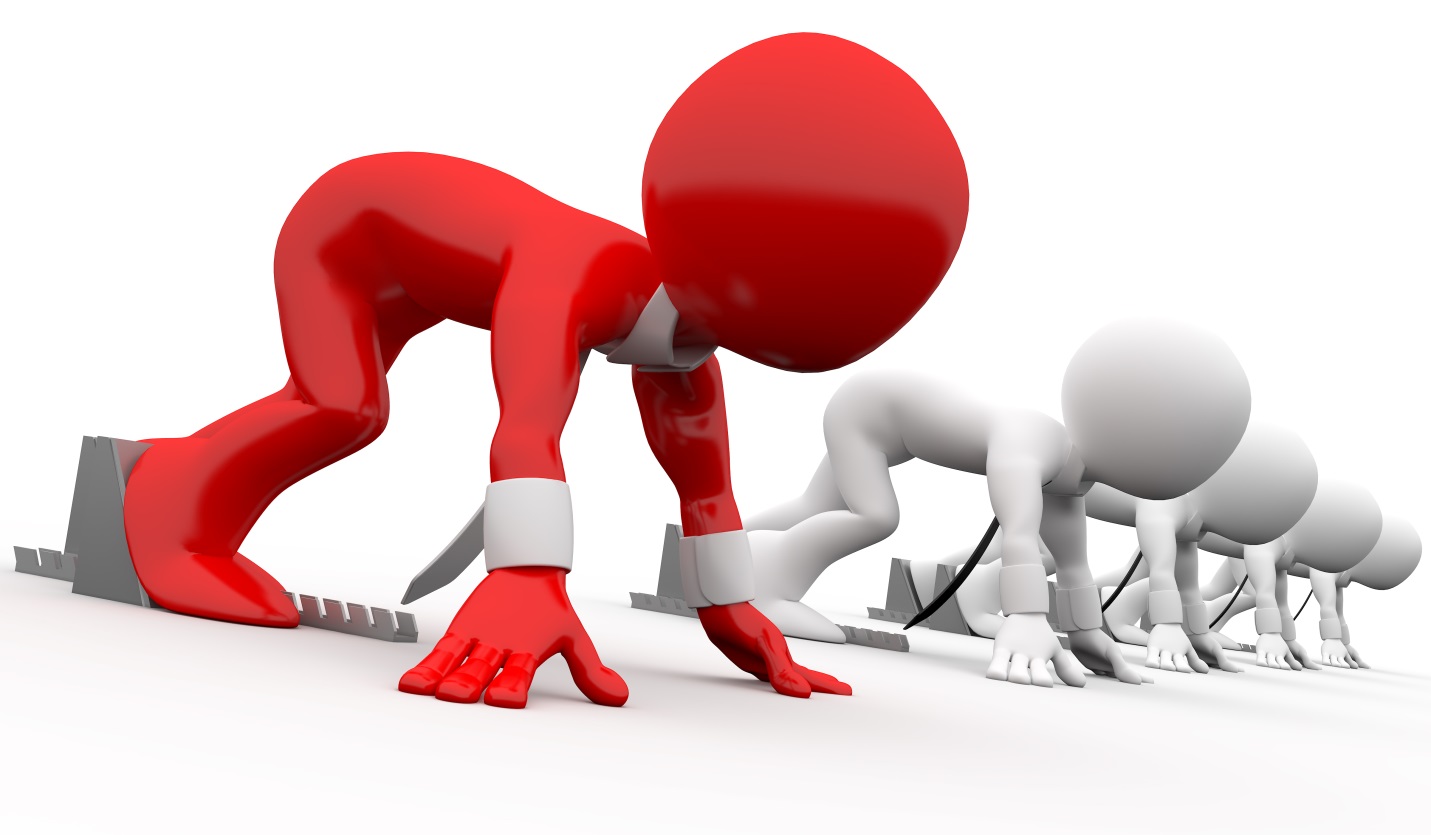 estar nervioso/a
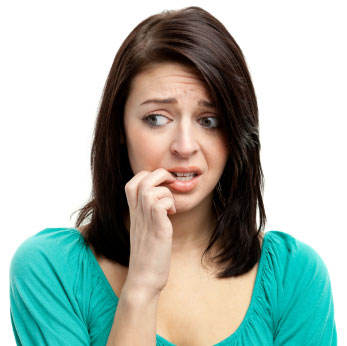 estar ocupado/a
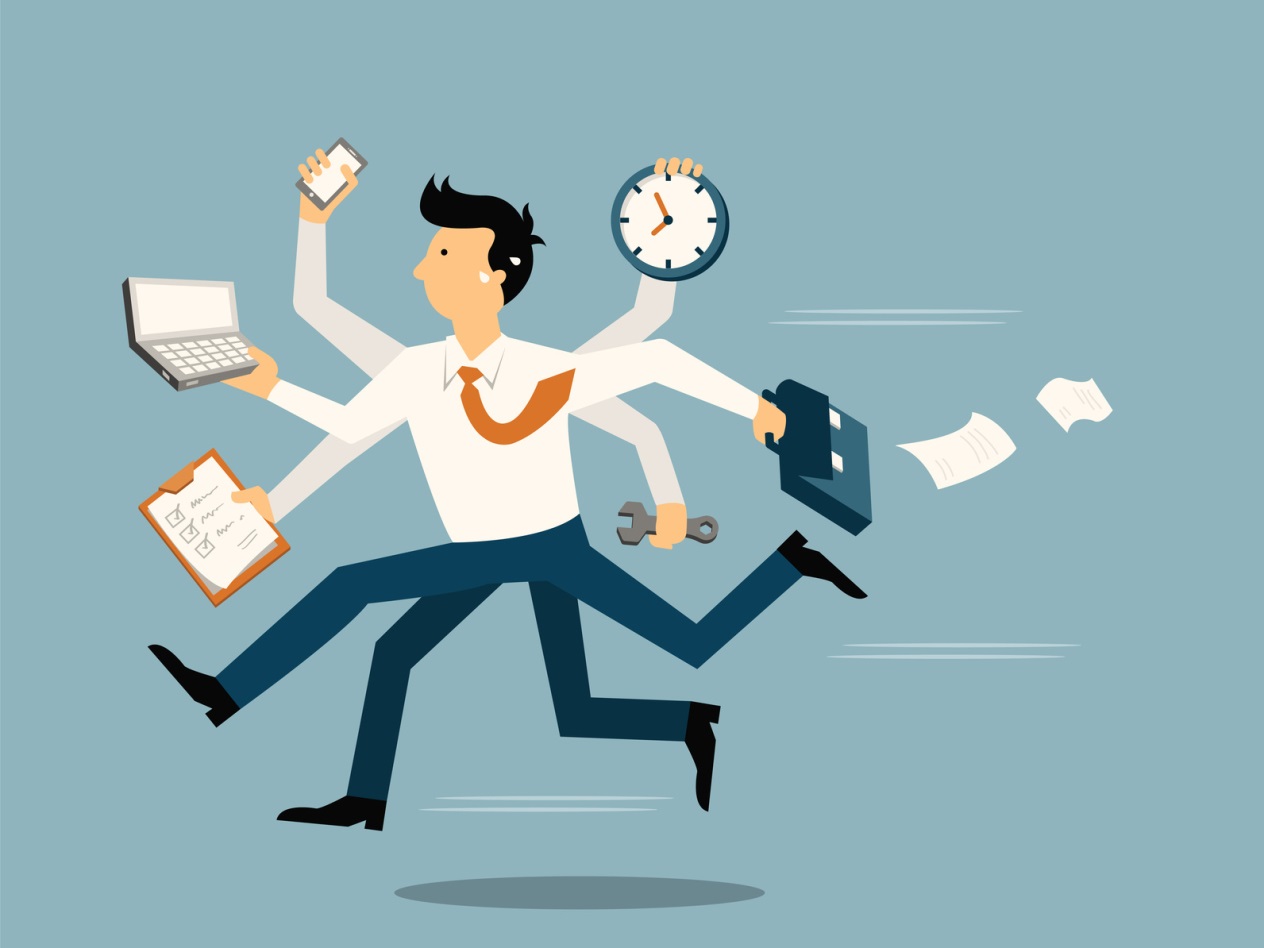 estar ordenado/a
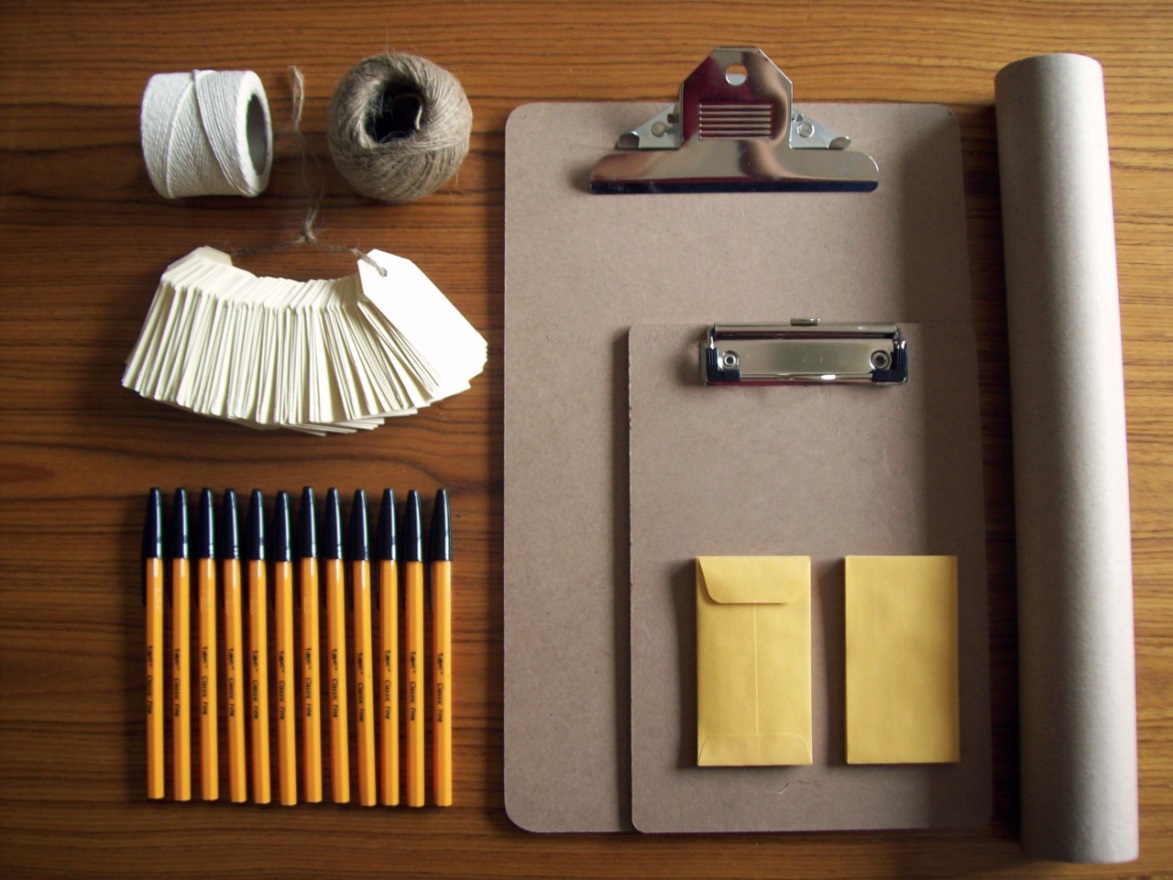 estar preocupado/a (por)
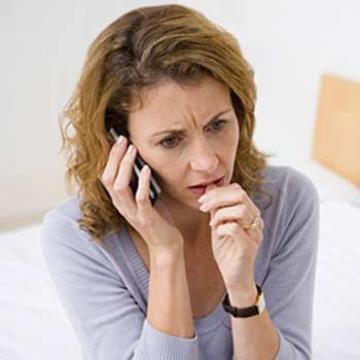 estar seguro/a
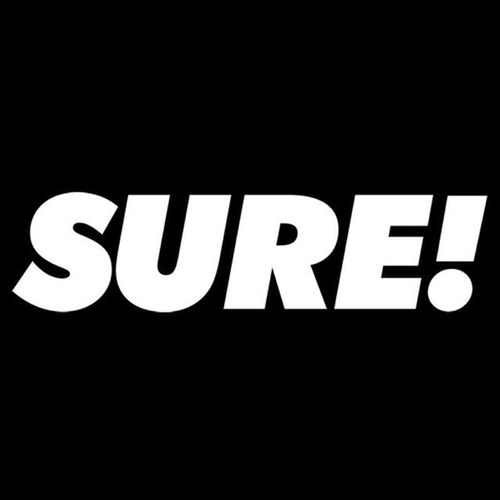 estar sucio/a
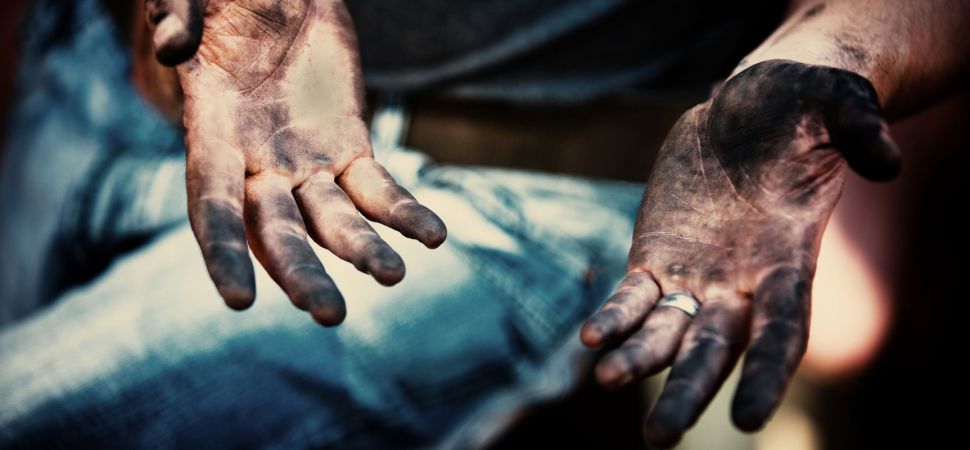 estar triste
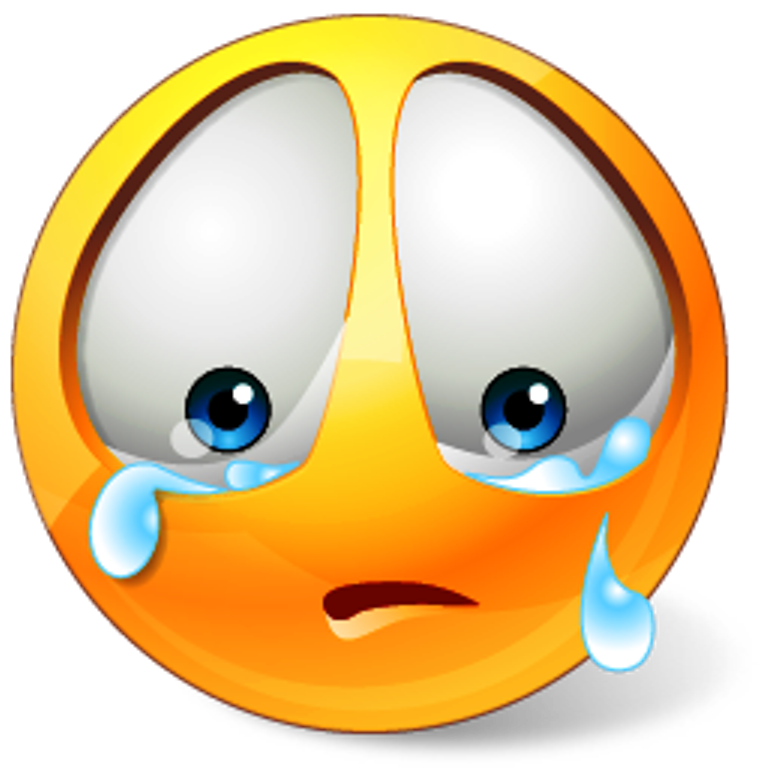